PENGANTAR
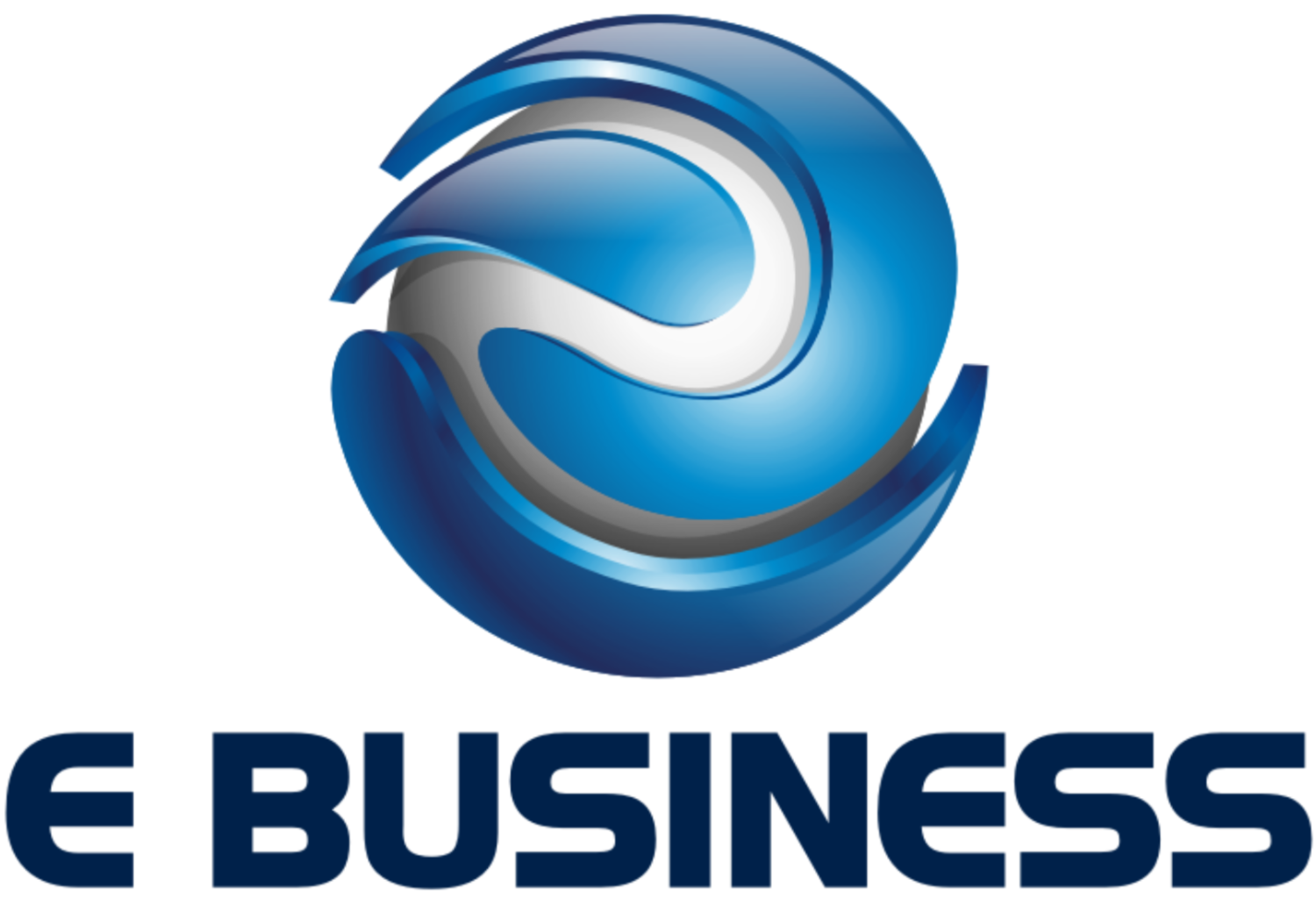 What is Business?
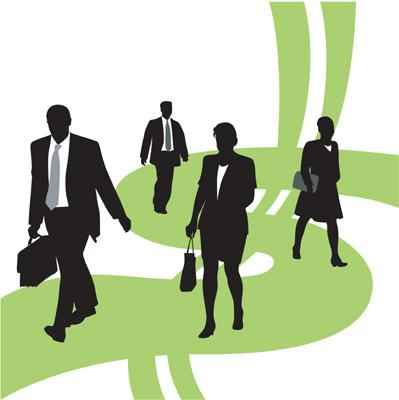 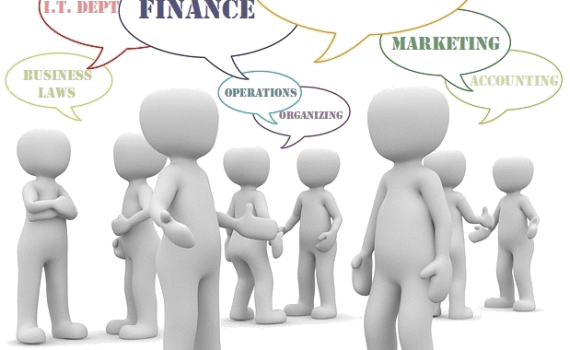 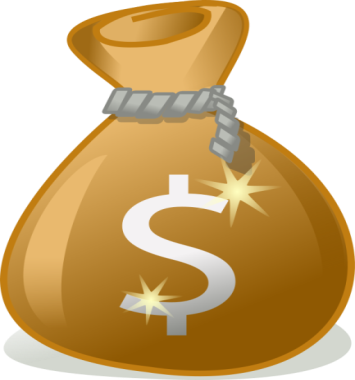 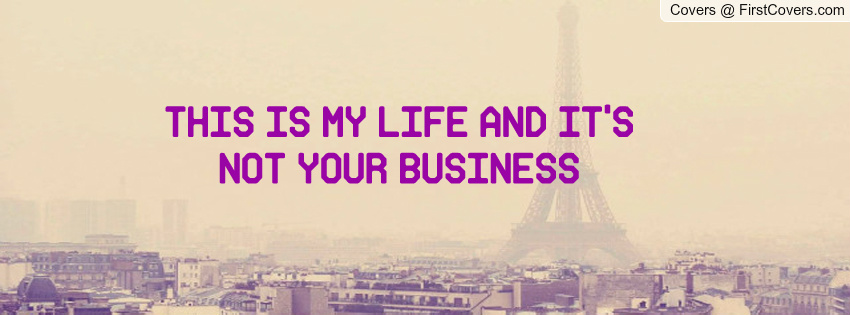 What is Business?
Bisnis menurut Ilmu Ekonomi 
	“organisasi yang menjual barang atau jasa kepada konsumen atau bisnis lainnya, untuk mendapatkan laba”
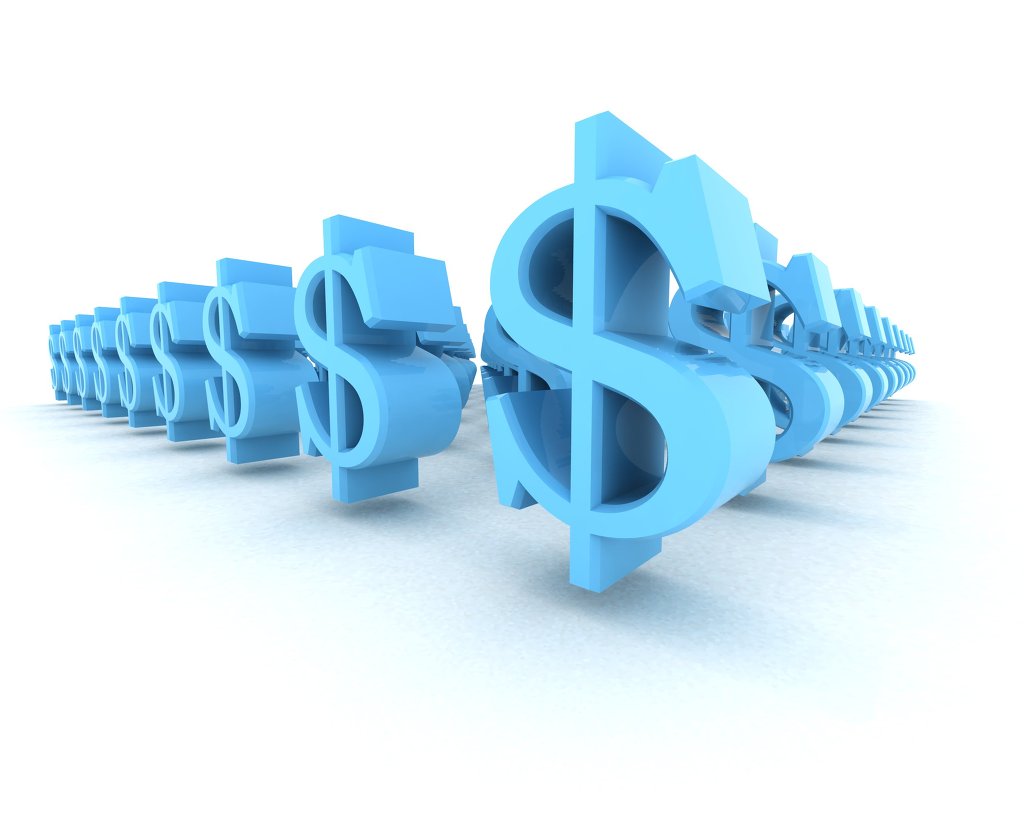 What is Business?
Bisnis secara historis :
	kata bisnis dari bahasa Inggris business, dari kata dasar busy yang berarti ‘sibuk’ dalam konteks individu, komunitas, ataupun masyarakat.
	Dalam artian, sibuk mengerjakan aktivitas dan pekerjaan yang mendapat keuntungan.
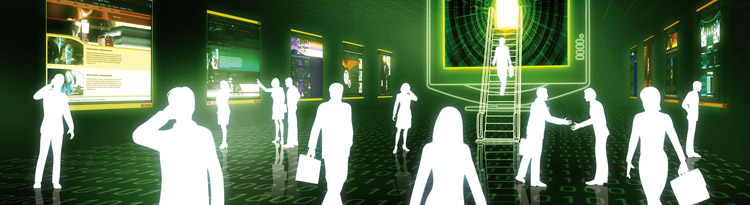 Pengenalan E-Business
e-Business : 
 Penggunaan teknologi elektronik pada transaksi bisnis.
Mengacu  pada semua penggunaan kemajuan teknologi informasi (TI), khususnya teknologi jaringan dan komunikasi, untuk memperbaiki cara–cara sebuah organisasi dalam melakukan seluruh proses bisnis
- Romney / Steinbart -
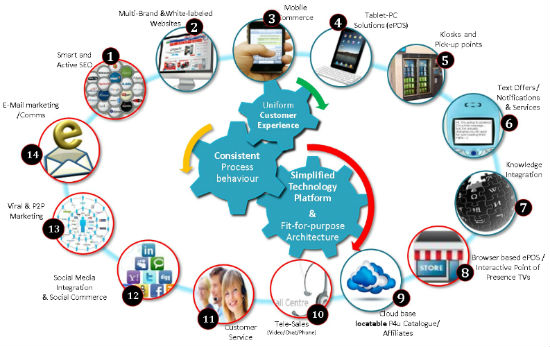 Pengenalan E- Business
E-business More Than E-Commerce
Mengorganisir proses bisnis umum menggunakan komputer, perangkat elektronik dan alat telekomunikasi lainnya
Mengelola rantai pemasok 
Mengelola hubungan dengan pelanggan
Mengelola saham, produksi, pengadaan, alur kerja dan pengiriman secara elektronik.
- Bruce Durie -
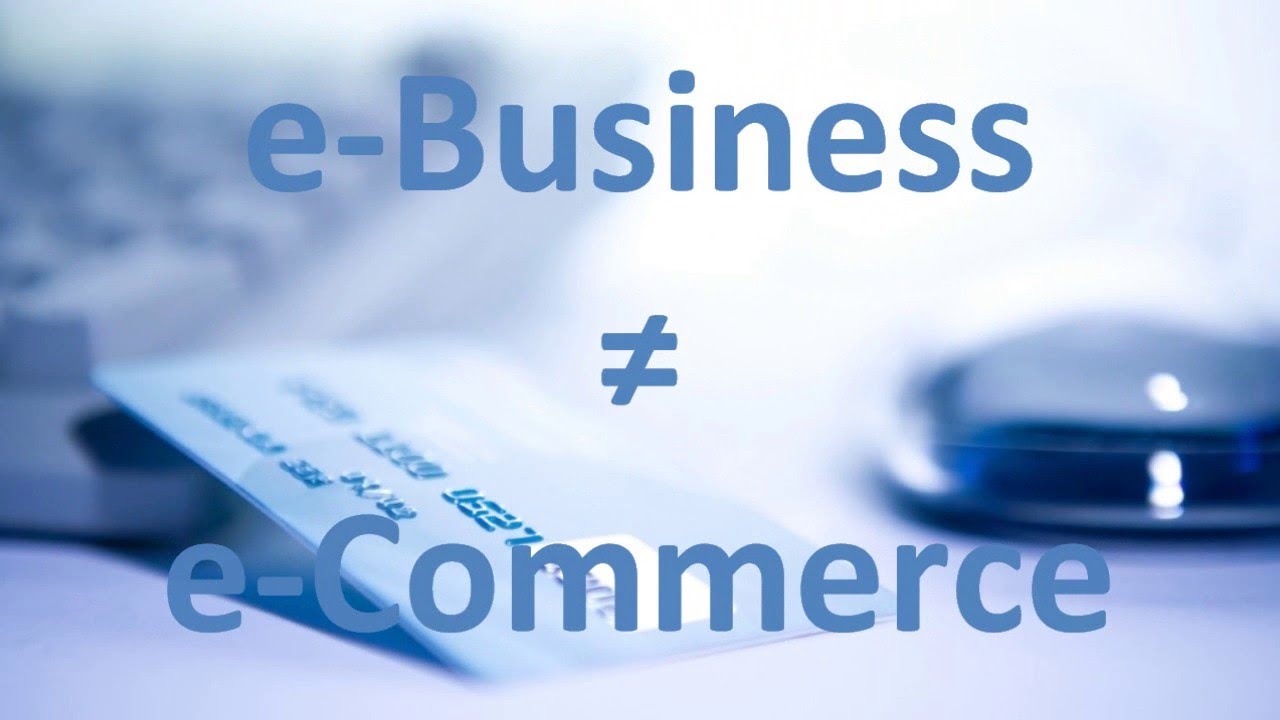 Pengenalan E- Business
e-Business = kombinasi dari tiga kegiatan :
Proses Bisnis Internal - bisnis ditangani lebih baik, lebih cepat atau lebih murah dengan teknologi yang tepat. 
Hubungan Pelanggan dan Pemasok  - iklan, pemasaran, kontak pelanggan, pemrosesan order dan penjadwalan pengiriman dapat dikelola dengan perangkat yang tepat
e-commerce - pemesanan, pengelolaan, menjual produk /jasa dan pembayaran melalu internet
- Bruce durie -
Pengenalan E- Business
e-Business = kombinasi dari tiga kegiatan :
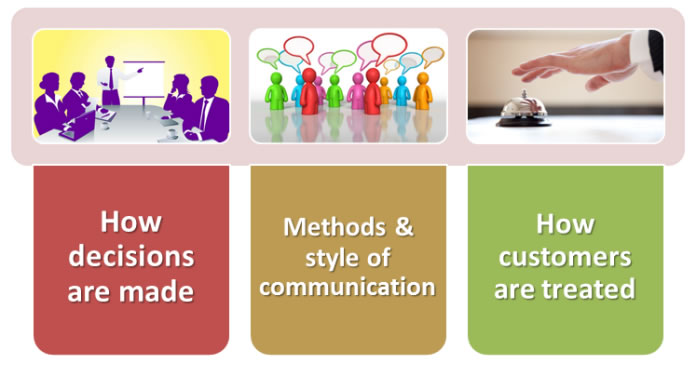 Pengenalan E- Business
Interaksi eksternal organisasi di dalam e–Business  meliputi :
Supplier
Customer
Investor
Creditor
The Goverment  / Pemerintah
Media
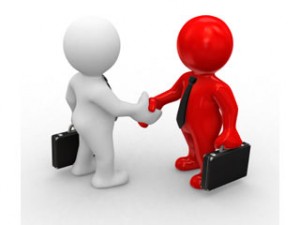 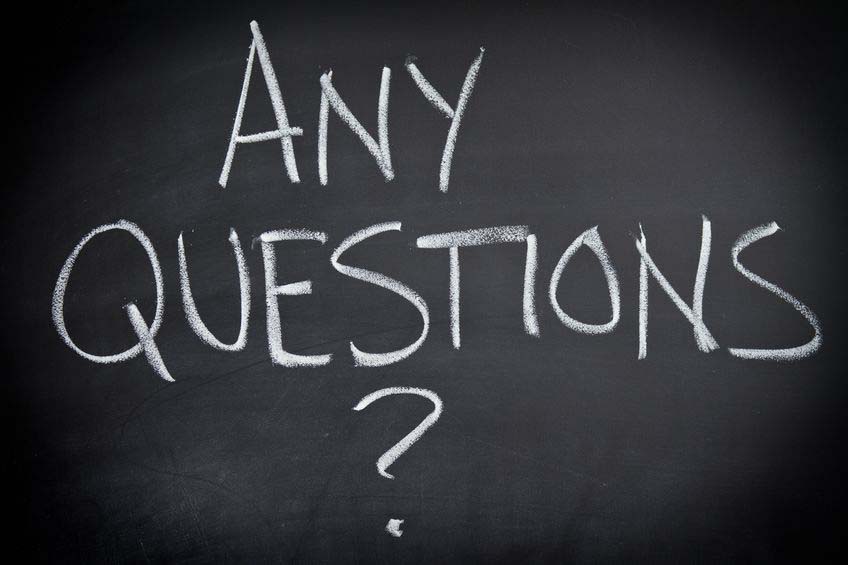 Era E- Business = Era Digital
Perubahan paradigma 
 old economy to digital economy
Product
Process
Delivery
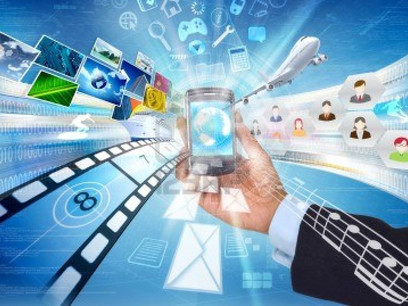 Era E- Business = Era Digital
Dimensi e-commerce
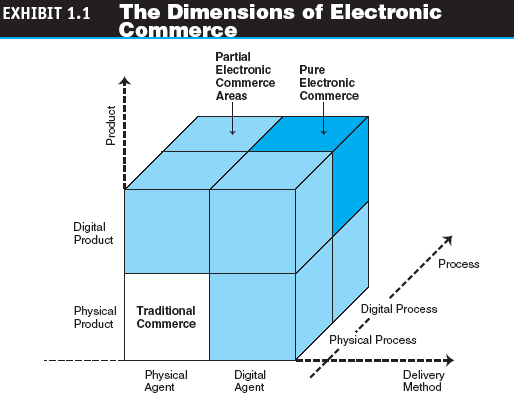 Manfaat E- Business
Pemasaran global - tidak terbatas pada pelanggan tertentu
Memperluas basis pelanggan - pebisnis atau individu pribadi pengguna Internet merupakan pelanggan potensial.
Bersaing secara efektif 
Proses order, pembayaran dan pengiriman secara otomatis
Manfaat E- Business
Memperluas Iklan – peluang mengembangan brand secara  global
Fokus pada upaya pemasaran - membangun profil perusahaan sebagai sarana pendekatan kepada pelanggan yang potensial
Hemat Biaya - merampingkan proses 
Mengintegrasikan kegiatan bisnis - bekerja sama dalam semua pekerjaan  dengan menggunakan komputer dan telekomunikasi
Alasan  Melakukan E- Business
Mengembangan bisnis global yang lebih mudah, murah dan cepat. 
Update katalog, daftar harga, brosur,dll
Mengumpulkan catatan pembayaran
Melacak dokumen setiap hari/minggu/bulan/tahun
Mengumpulkan  informasi  & memudahkan urusan pelanggan 
Meluangkan waktu berbicara dengan orang yang tidak pernah menjadi pelanggan
Menghubungi  basis pelanggan 
Mengintegrasikan informasi penjualan  dengan database pelanggan 
Bertujuan untuk menyediakan layanan tambahan
Hambatan E- Business di Indonesia
Belum terbentuknya high trust society
Harga produk tidak dapat ditawar
Sarana prasarana belum memadai
Masih sangat sedikit SDM yang memahami dan menguasai konsep dan implementasi TI
Adanya tindak kejahatan kartu kredit
Belum ada hukum yang jelas
Kendala bahasa asing & mata uang asing
Contoh kegiatan bisnis dengan Sistem E- Business
Perusahaan mempublikasikan halaman web tentang produk-produk nya kepada masyarakat
Calon pembeli dapat memilih produk dan mengisi formulir transaksi elektronik dengan mencantumkan nomor kartu kreditnya 
Setelah proses pembayaran selesai, barang akan dikirim melalui jasa pos atau jasa pengiriman barang lainnya
Aplikasi E- Business
Business Plan
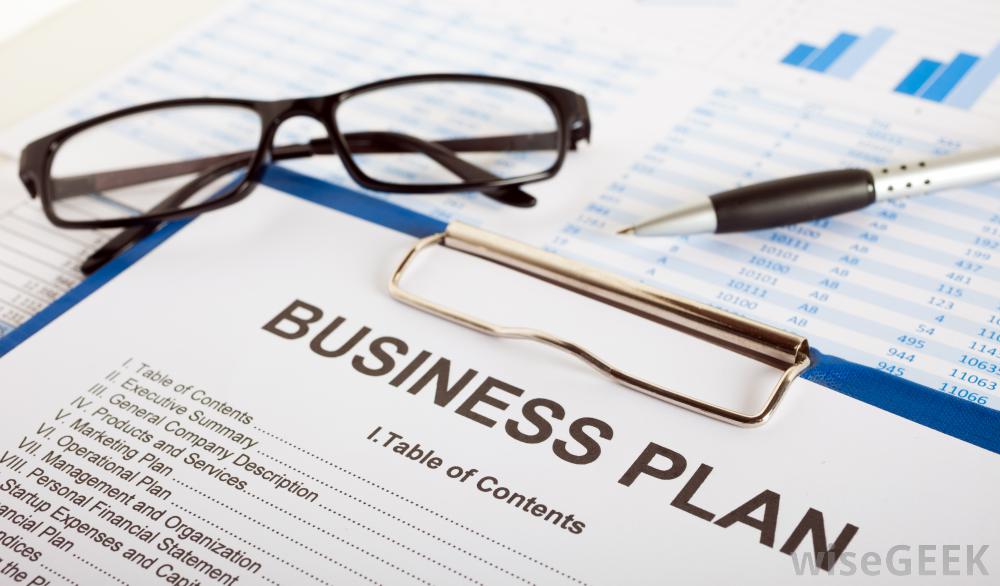 Business Plan (BP) pada dasarnya adalah deskripsi tertulis mengenai masa depan bisnis, yang menjelaskan APA dan BAGAIMANA rencananya.
Business Plan
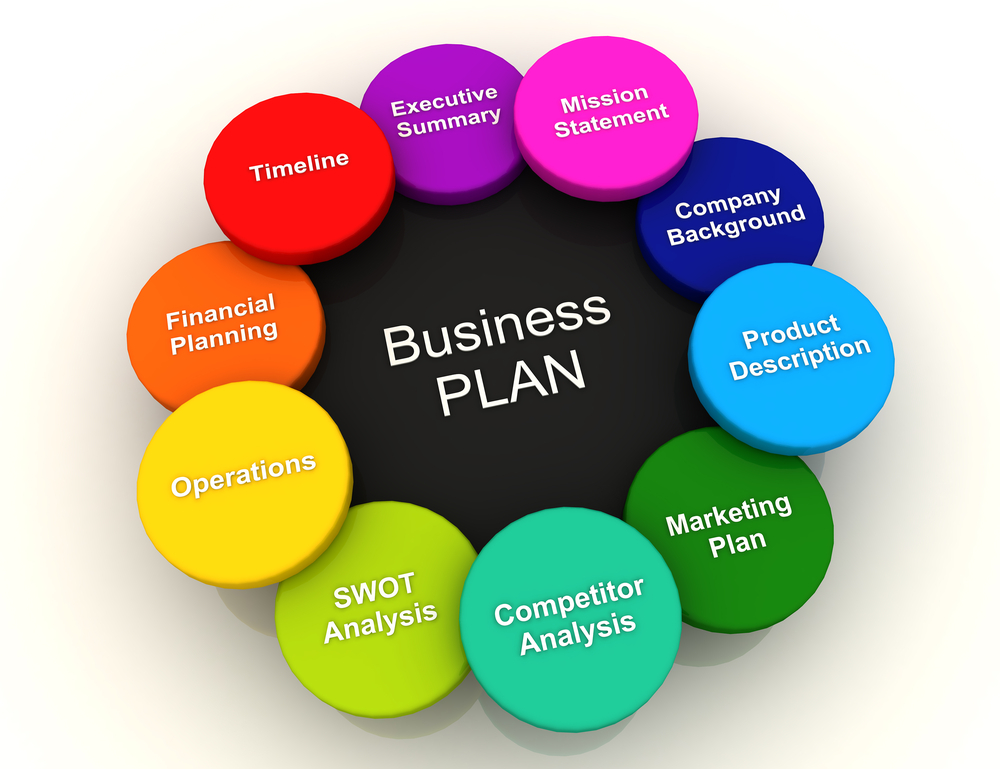 BP pada umumnya terdiri dari :
Tujuan bisnis
Strategi yang digunakan untuk mencapainya
Masalah potensial dan cara mengatasinya
Struktur organisasi (jabatan & tanggung jawab)
Modal yang diperlukan untuk membiayai perusahaan dan bagaimana mempertahankannya
3 bagian utama dari sebuah BP
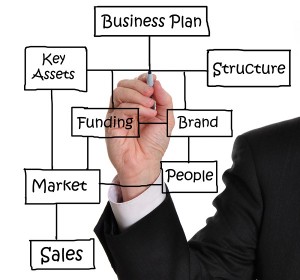 Konsep Bisnis
industri yang digeluti
struktur bisnis
produk dan jasa yang ditawarkan
bagaimana rencana untuk mensukseskan bisnis
3 bagian utama dari sebuah BP
Market/pasar
membahas dan menganalisa konsumen potensial: 
siapa dan dimana mereka berada, 
apa yang menyebabkan mereka mau membeli 
menjelaskan persaingan yang akan dihadapi dan bagaimana memposisikan diri untuk memenangkannya.
3 bagian utama dari sebuah BP
Finansial
mencakup estimasi pendapatan dan arus kas, neraca serta rasio keuangan lainnya.
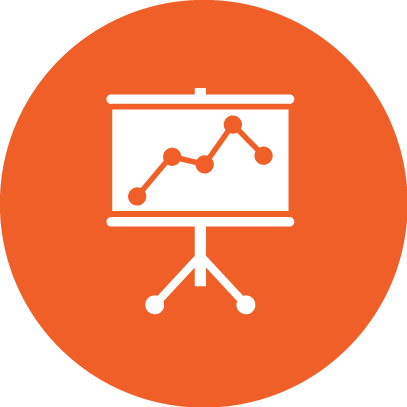 quiz
You’re already doing e-Business
So, what are you doing ?
How many of these do you do?
How well do you do them?
How integrated are they?
What else could you do, or do better?